Návrh na zlepšení a racionalizaci logistiky ve vybrané společnosti
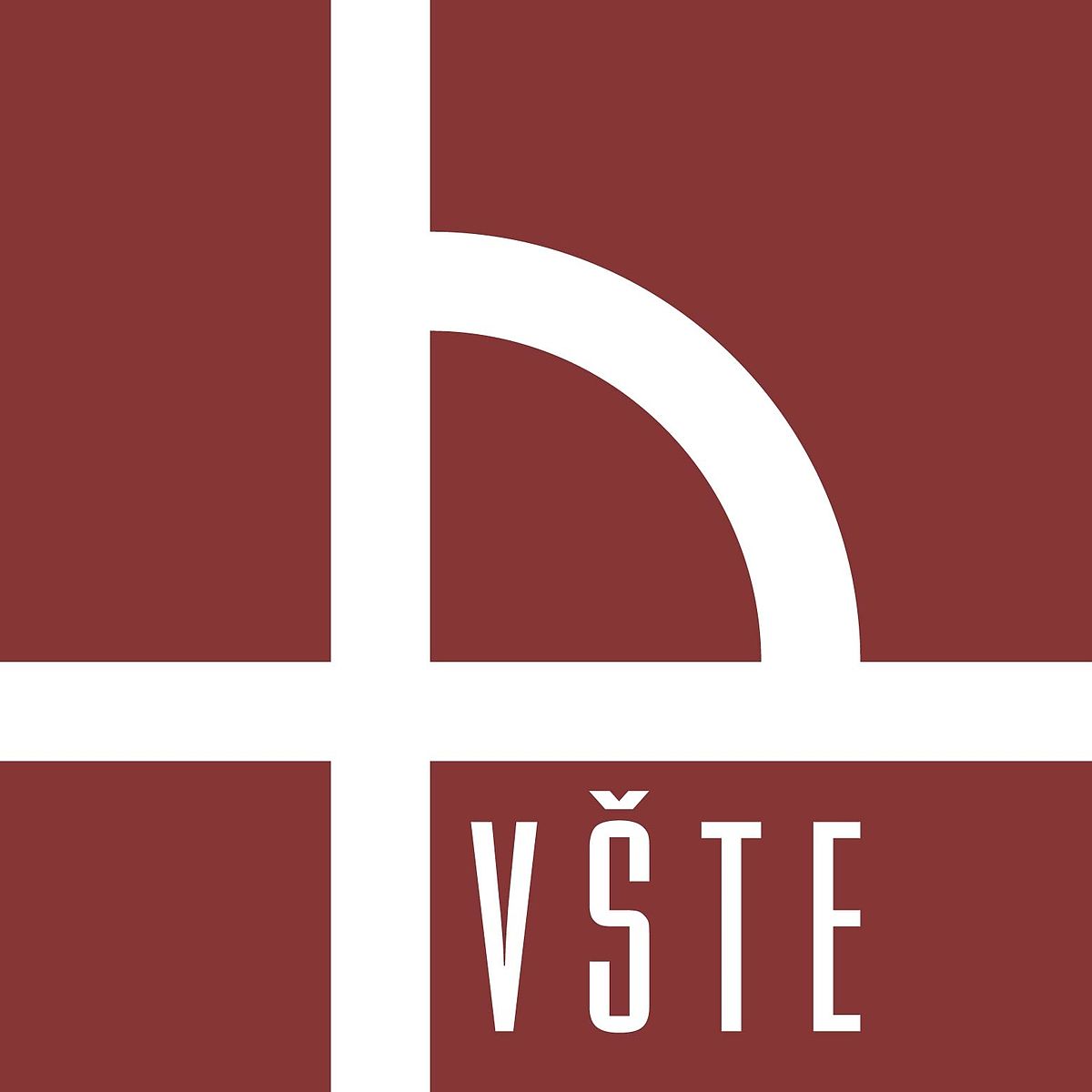 Autor bakalářské práce: Odbayar Baikhuur
Vedoucí bakalářské práce: Ing. Jiří Čejka, Ph.D.
Oponent: Ing. Martin Komorný
České Budějovice, únor 2020
Cíl práce
Cílem této bakalářské práce je analyzovat a zhodnotit současný stav interní logistiky v automobilovém průmyslu daného podniku, na základě získaných poznatků zpracovat návrh na racionalizaci a zlepšení stávajícího stavu interní logistiky.
Výzkumné otázky
Má společnost efektivně vyřešenou interní logistiku?
Jak by bylo možné vylepšit interní logistiku, aby byla efektivnější?
Použité metody
Metodika sběru dat
Metodika zpracování dat 
Vlastní měření
Návrhy a opatření
Rovnoměrné rozdělení práce
Zmenšení prostoje
Počítačový terminál
Závěrečné shrnutí
Zvýšení efektivity práce 
Zlepšení interní logistiky
Úspora
Doplňující otázky
Z jakého důvodu si firma nepřála zveřejnit své jméno?
Nebylo by efektivnější změnit trasu jednotlivých elektrických tažných vozíků pro zásobení linek? 
Nenabízí se možnost zrušit 1 pracovní pozici skladníka a 1 kusu manipulační techniky, případně pro Váš návrh řešení použít autonomní vozíky, které by byli řízené počítačem jak to ve své práci uvádíte? 
Jaký je rozdíl mezi skladem a úložným prostorem o kterém píšete?
Děkuji za pozornost